«Уголовная ответственность несовершеннолетних»
МАУ ДО ДДТ Октябрьского района города СтаврополяПодготовила:социальный педагогПорублева Татьяна Валентиновна
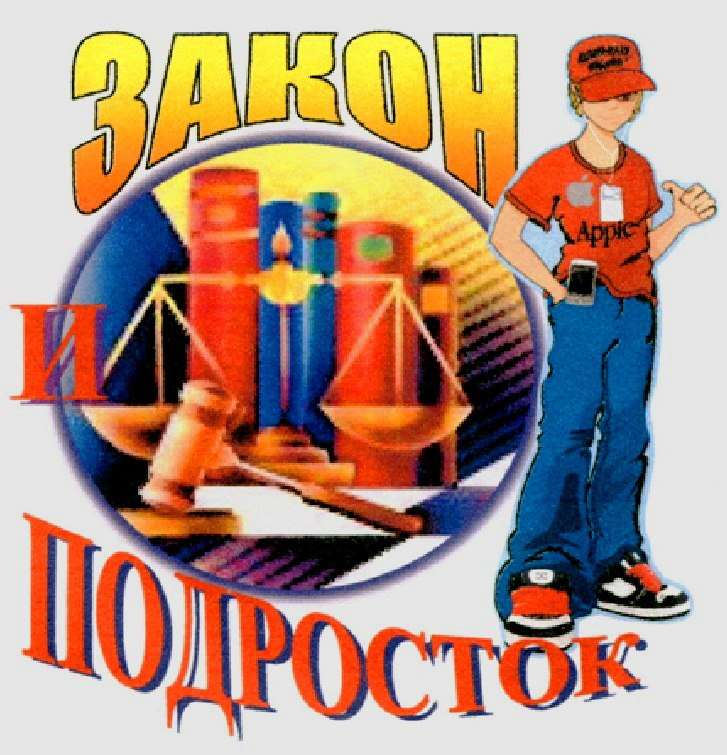 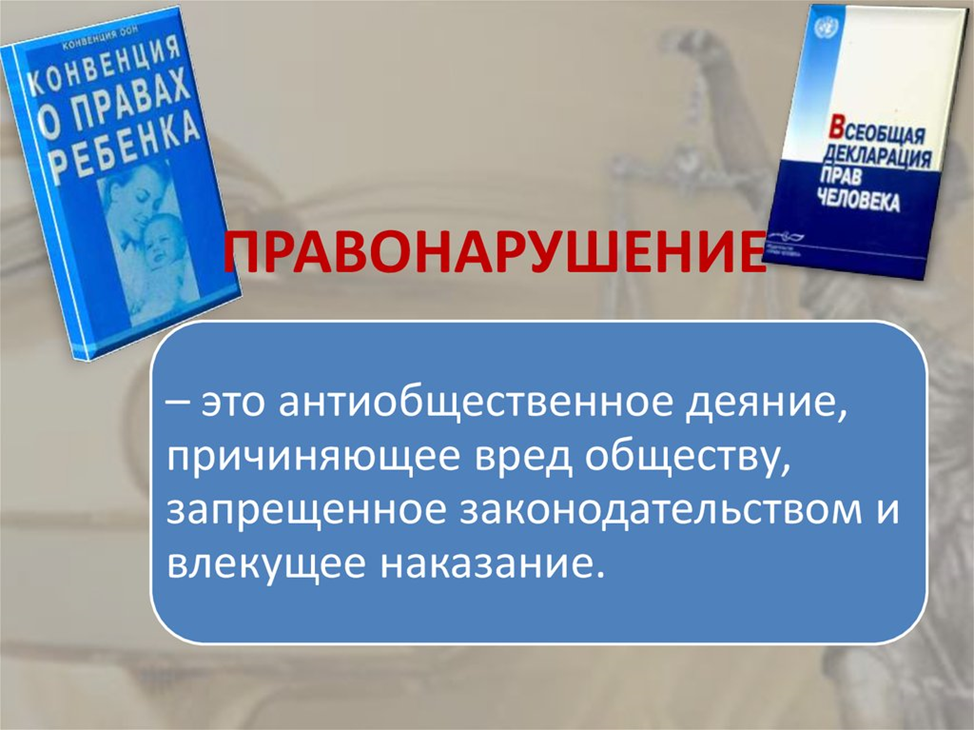 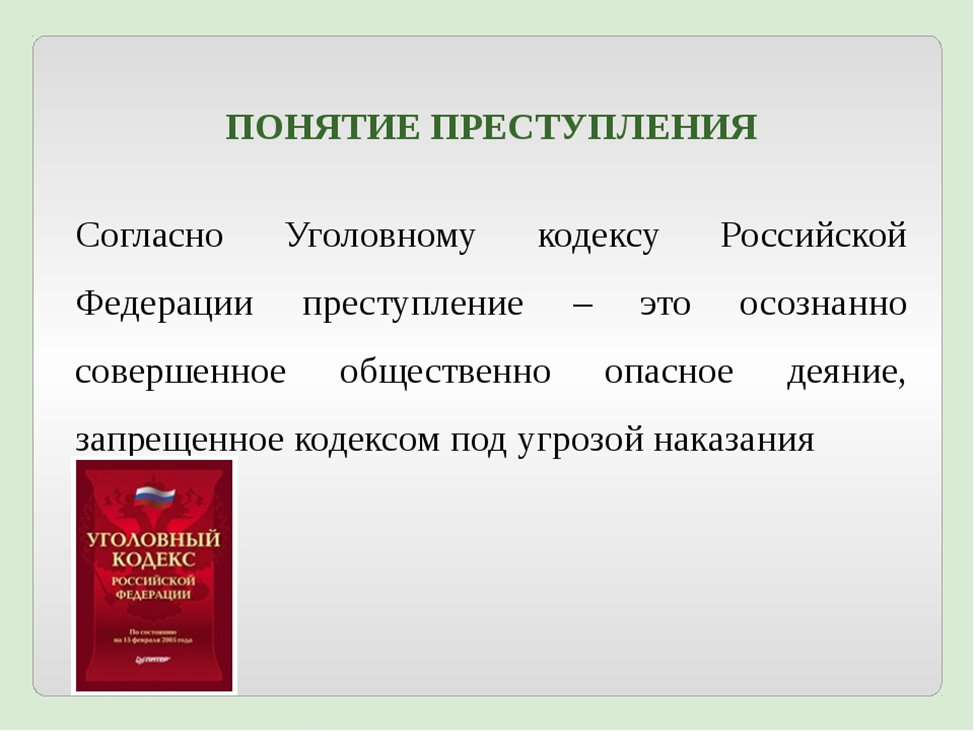 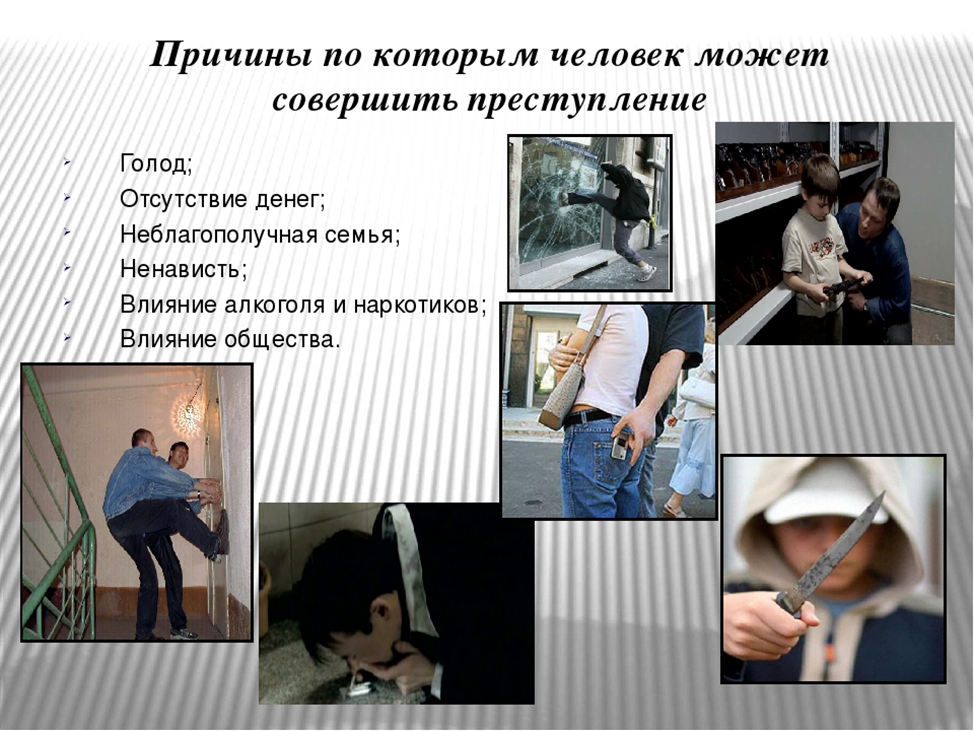 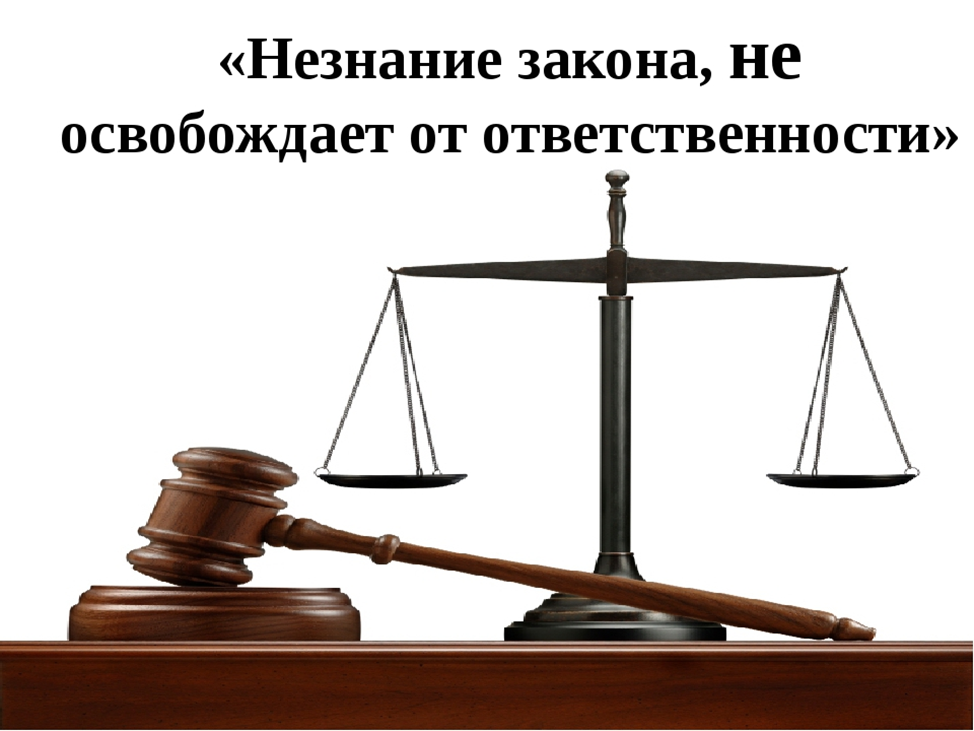 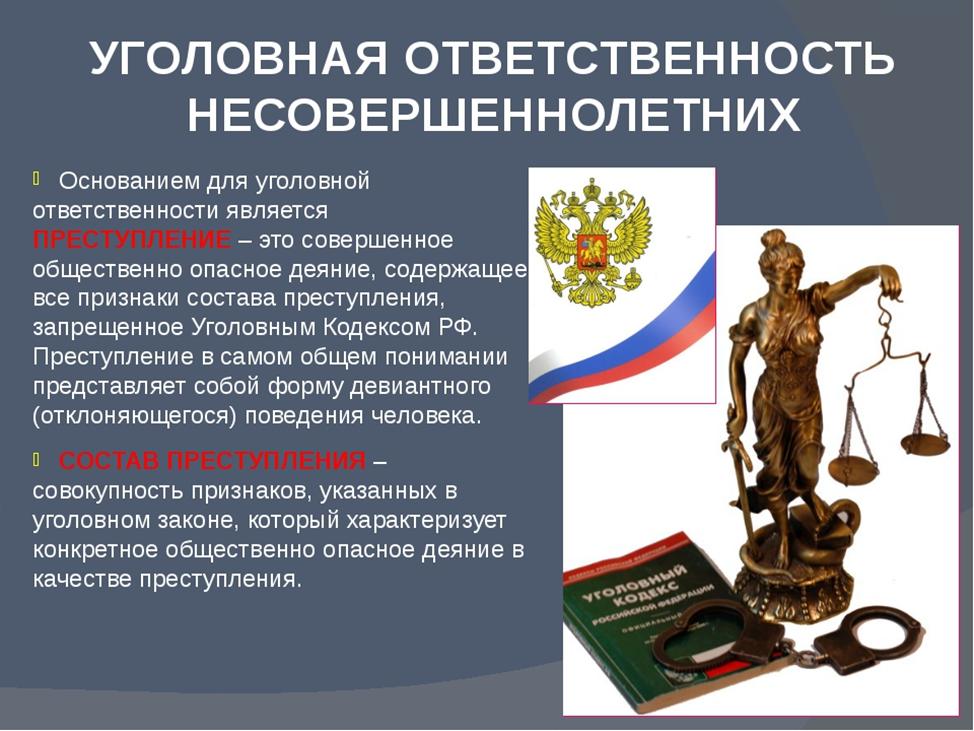 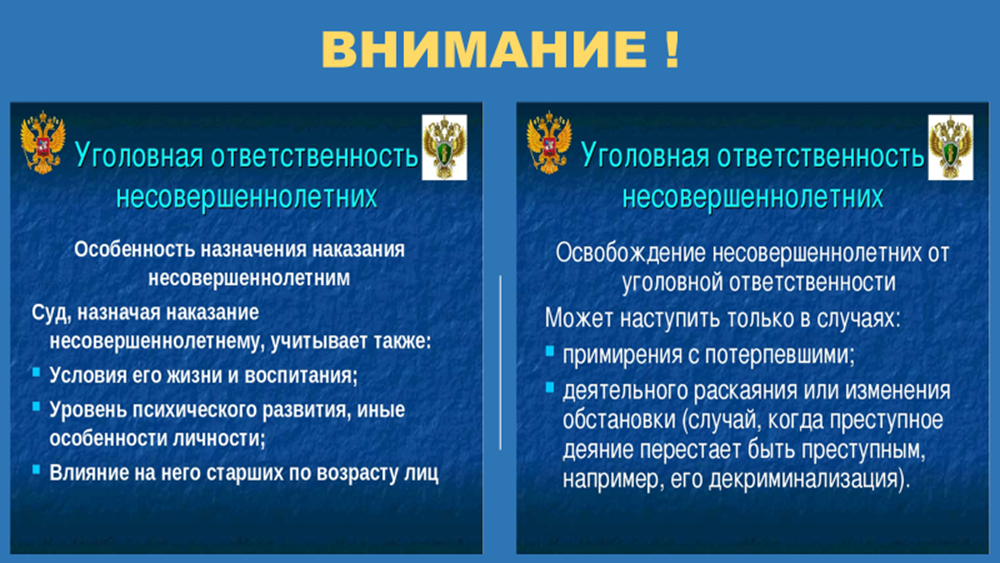 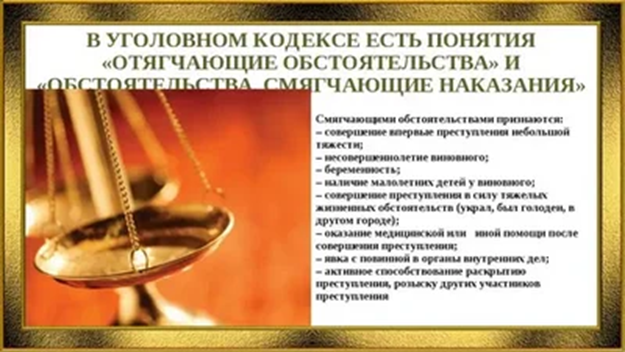 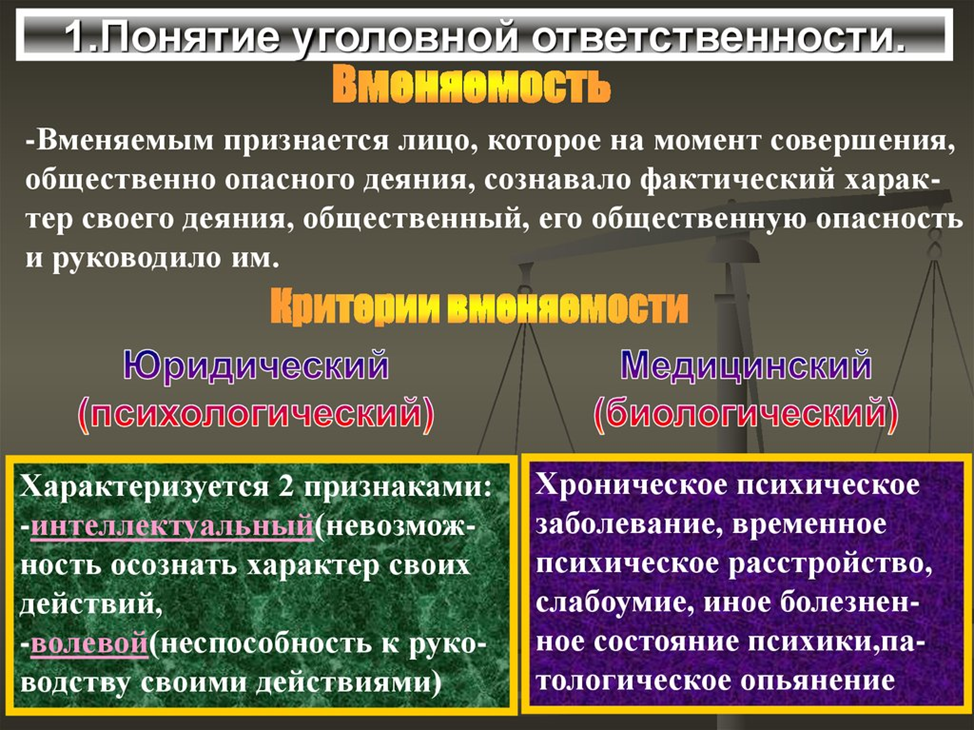 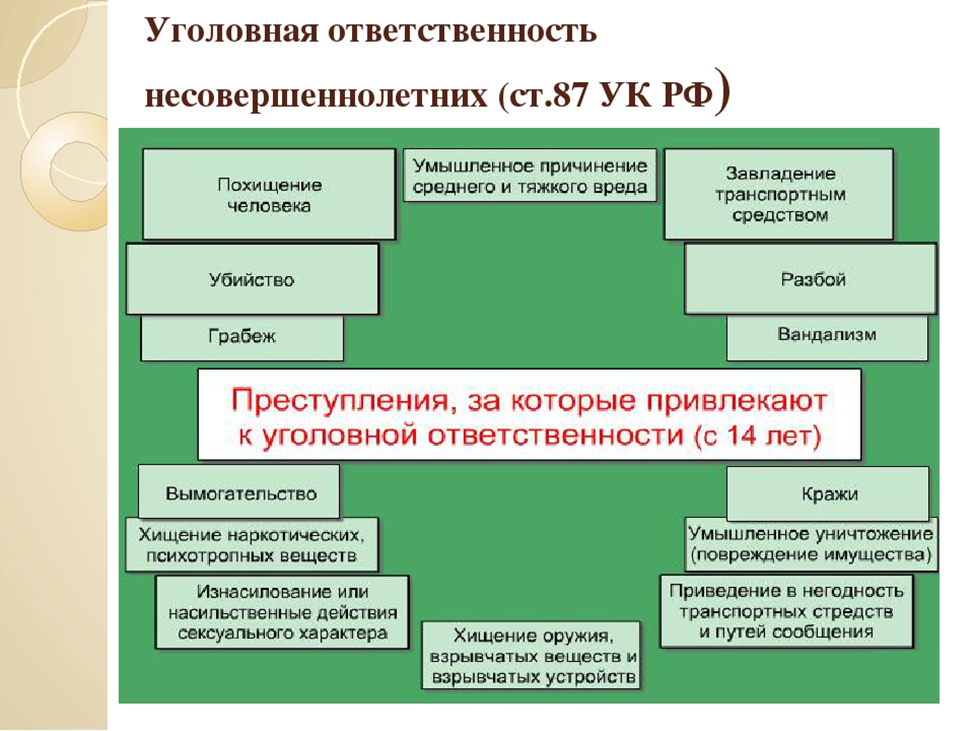 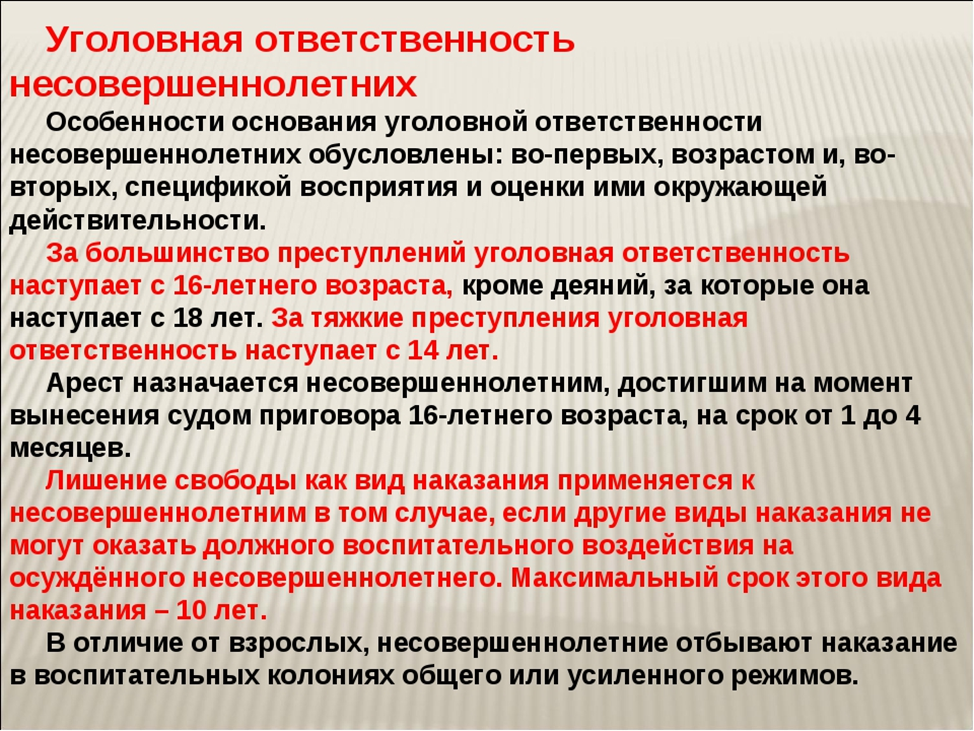 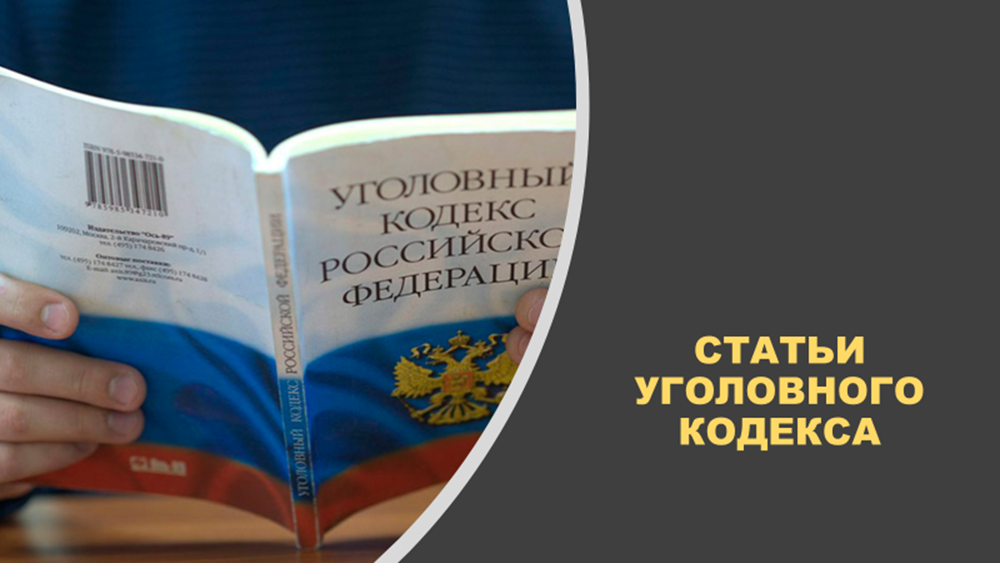 Маленький мальчик - бокса фанат,Боксировать мальчик всегда очень рад.Но если использовать друга как «грушу»,Закон, вне сомнения, будет нарушен.
ст. 115 УК РФ

Умышленное причинение легкого вреда здоровью, вызвавшего кратковременное расстройство здоровья или незначительную стойкую утрату общей трудоспособности, наказывается штрафом в размере до сорока тысяч рублей или в размере заработной платы или иного дохода осужденного за период до трех месяцев, либо обязательными работами на срок до четырехсот восьмидесяти часов, либо исправительными работами на срок до одного года, либо арестом на срок до четырех месяцев.
Света и Катя чай вместе пилиИ что-то подружки не поделили:Быстро накрыло лицо кипятком,Дружба ли это – решит все закон.
ст. 111 УК РФ

Умышленное причинение тяжкого вреда здоровью, опасного для жизни человека, или повлекшего за собой потерю зрения, речи, слуха либо какого-либо органа или утрату органом его функций, прерывание беременности, психическое расстройство, заболевание наркоманией либо токсикоманией, или выразившегося в неизгладимом обезображивании лица, или вызвавшего значительную стойкую утрату общей трудоспособности не менее чем на одну треть или заведомо для виновного полную утрату профессиональной трудоспособности, наказывается лишением свободы на срок до восьми лет.
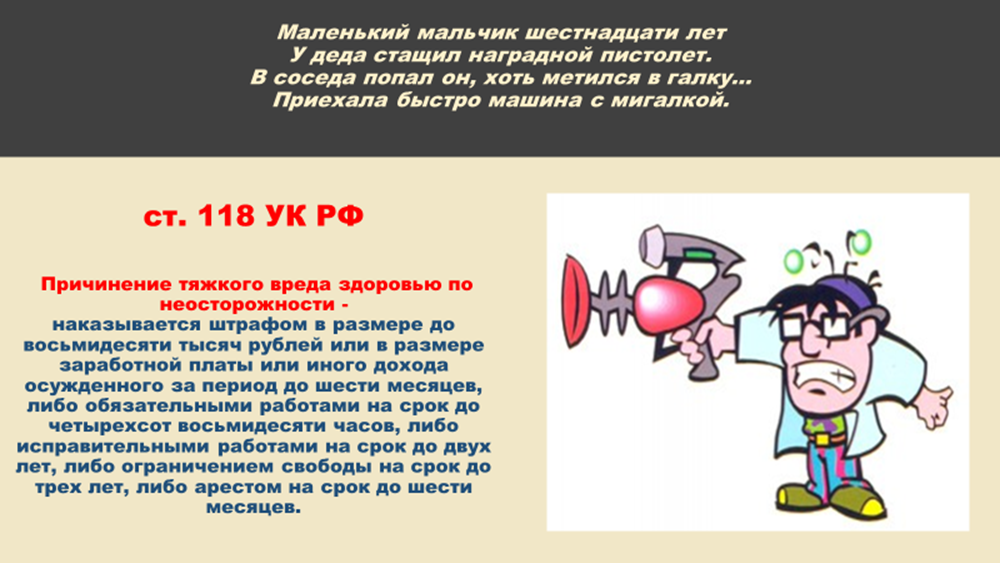 ст. 161 УК РФ

Грабёж, то есть открытое хищение чужого имущества, - наказывается обязательными работами на срок до четырехсот восьмидесяти часов, либо исправительными работами на срок до двух лет, либо ограничением свободы на срок от двух до четырех лет, либо принудительными работами на срок до четырех лет, либо арестом на срок до шести месяцев, либо лишением свободы на срок до четырех лет.
Мальчик витрину разбил в магазине –Утюг подарить он хотел тете Зине,Но тетя не рада подарку такому:В полицию мальчик поедет из дома.
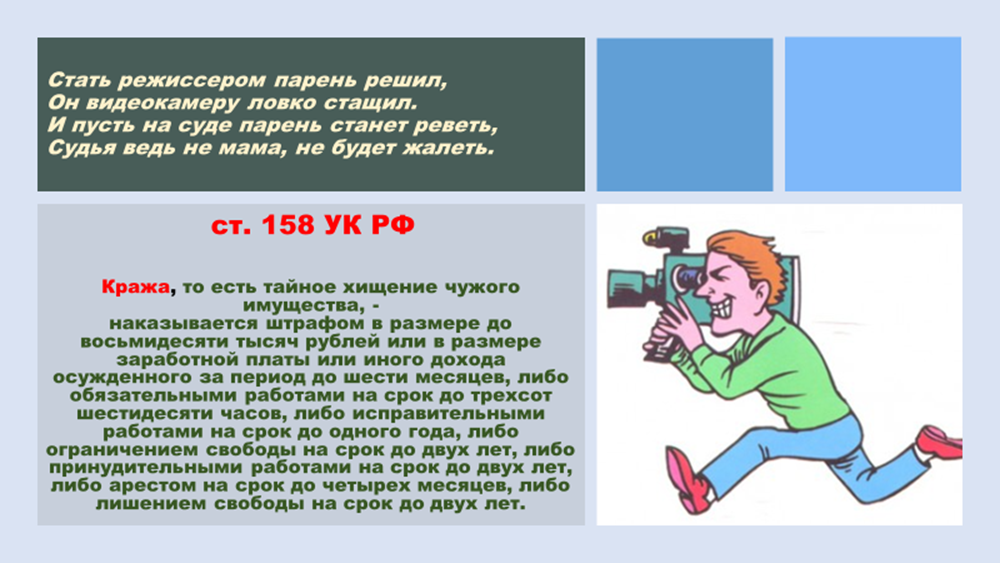 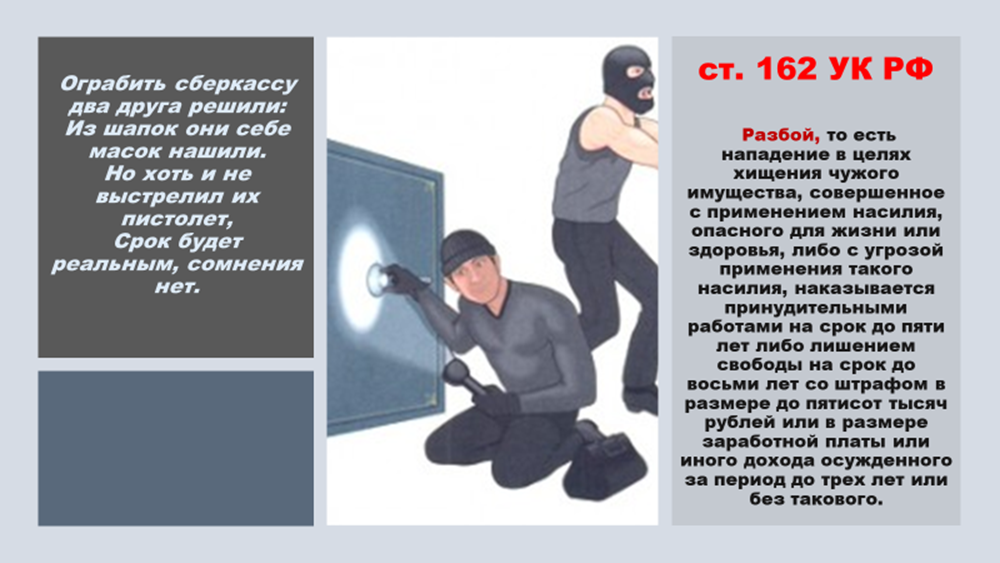 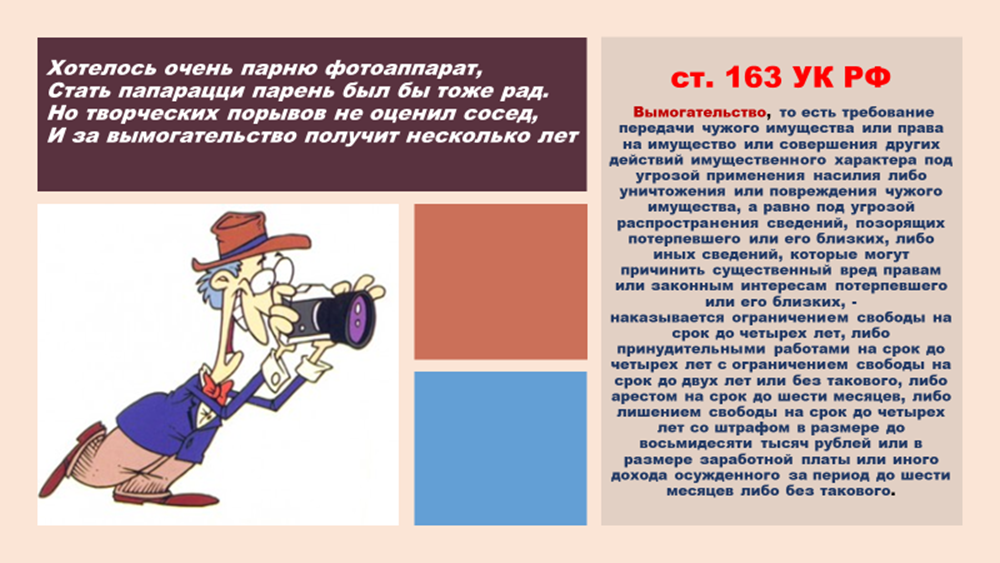 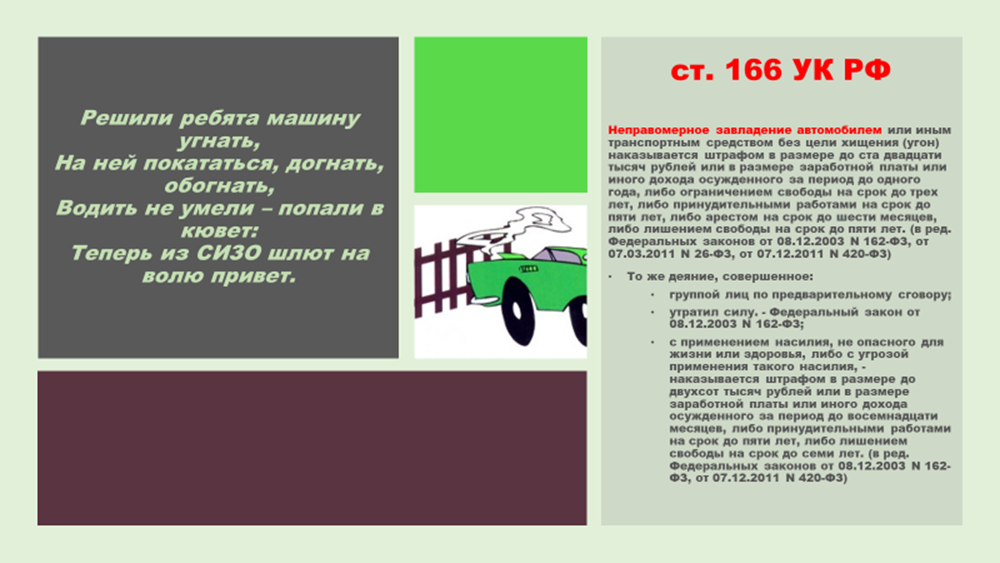 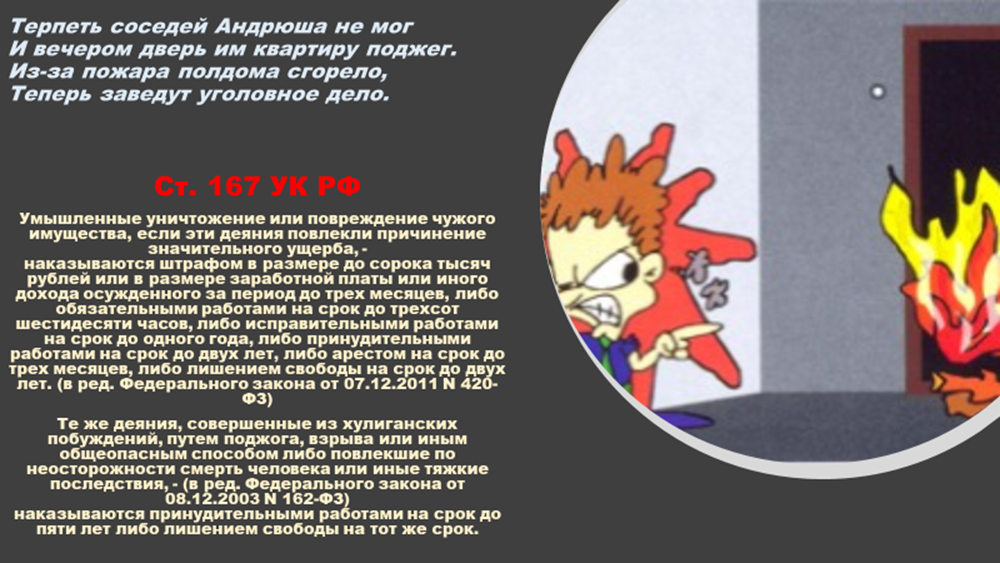 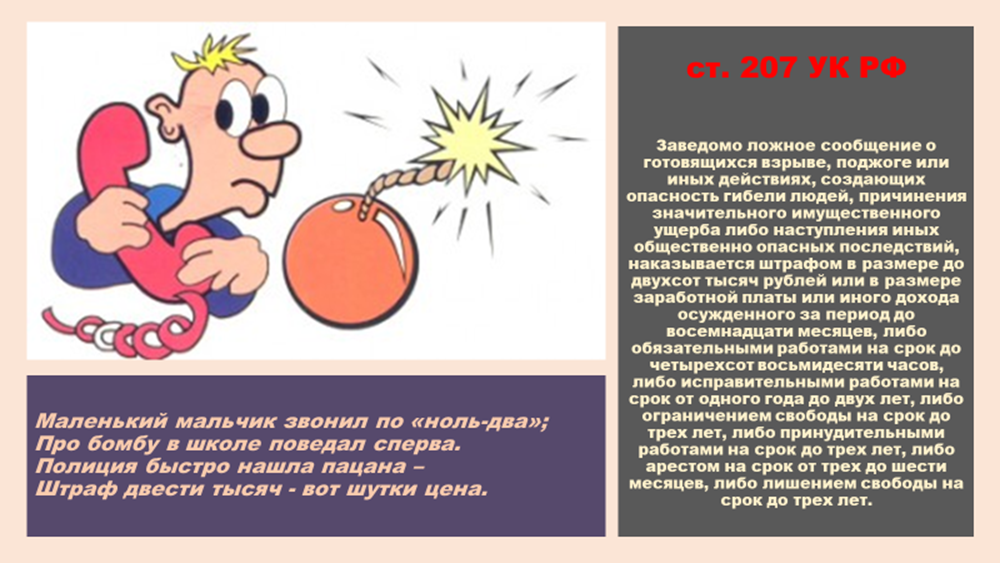 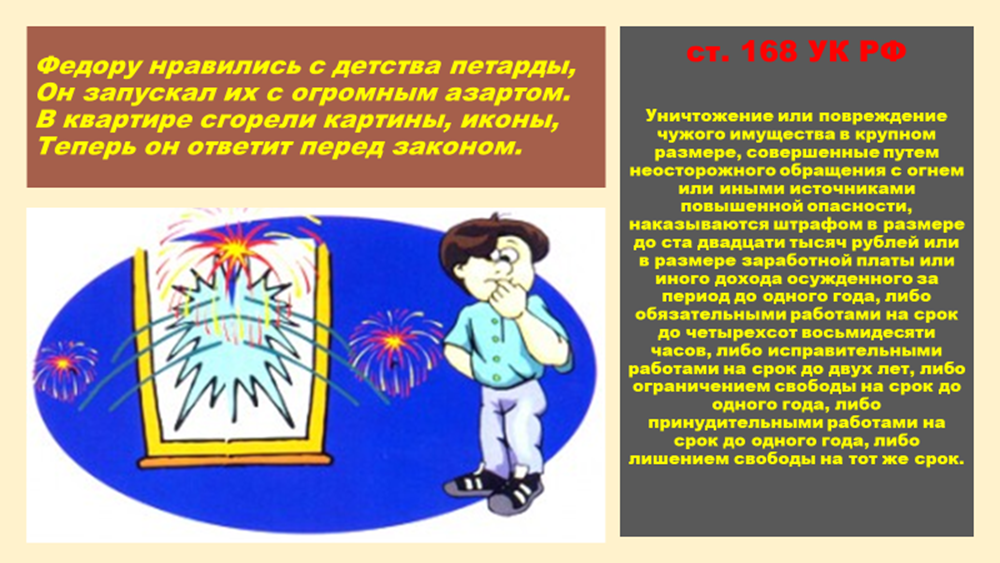 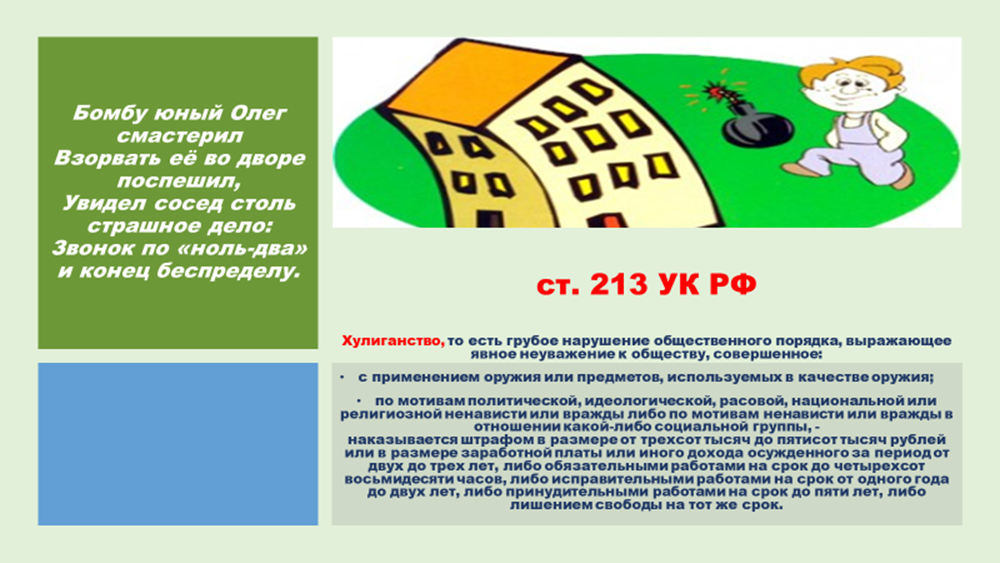 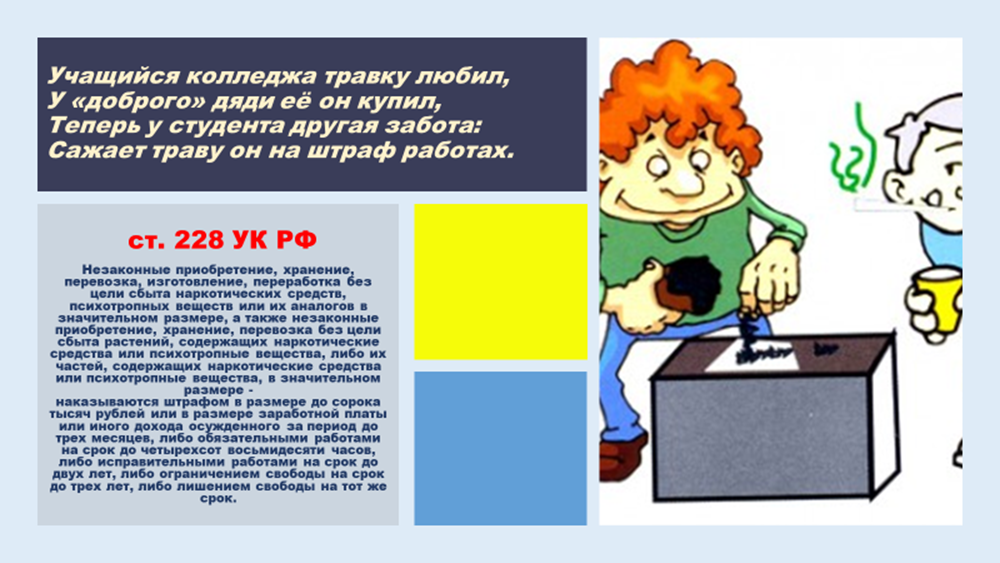 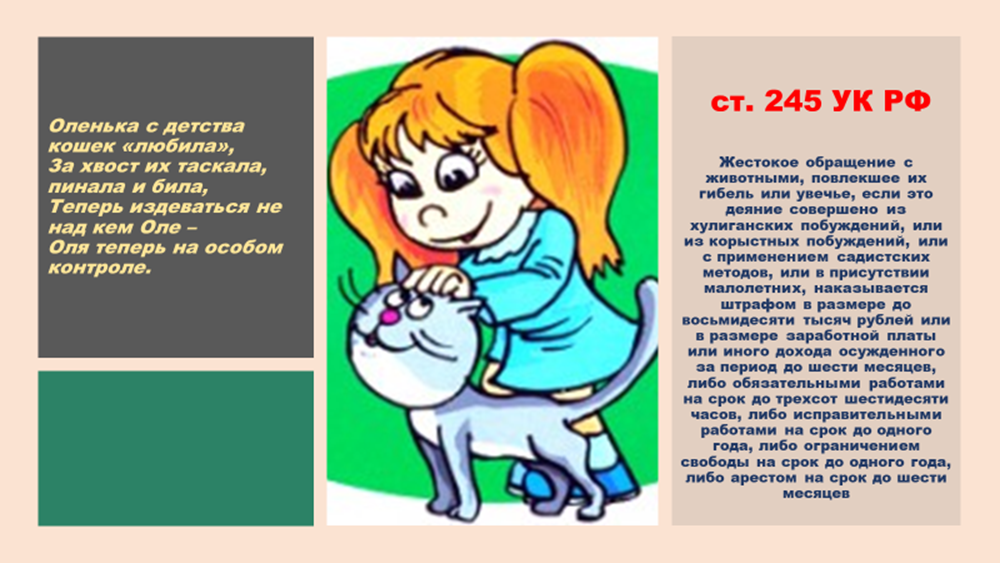 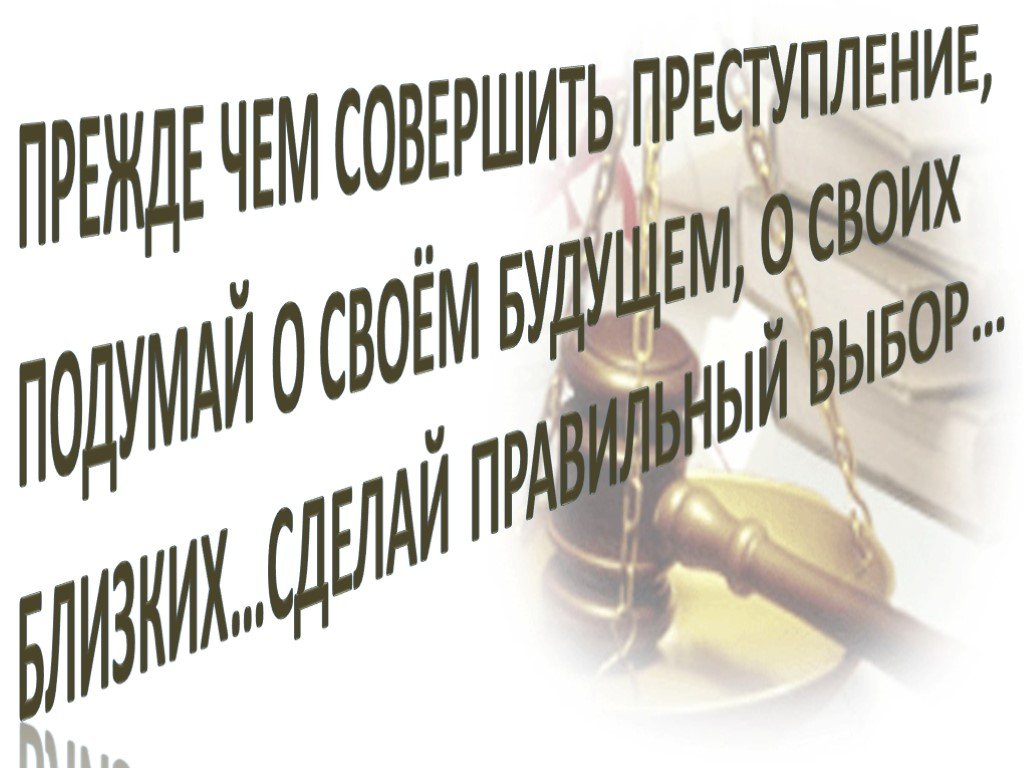 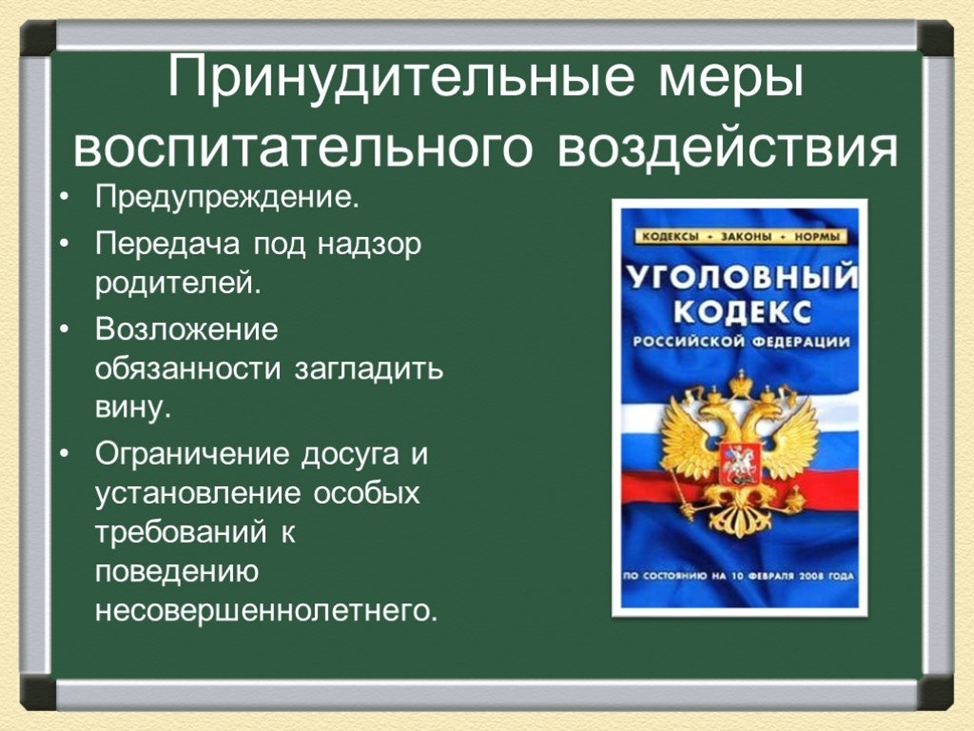 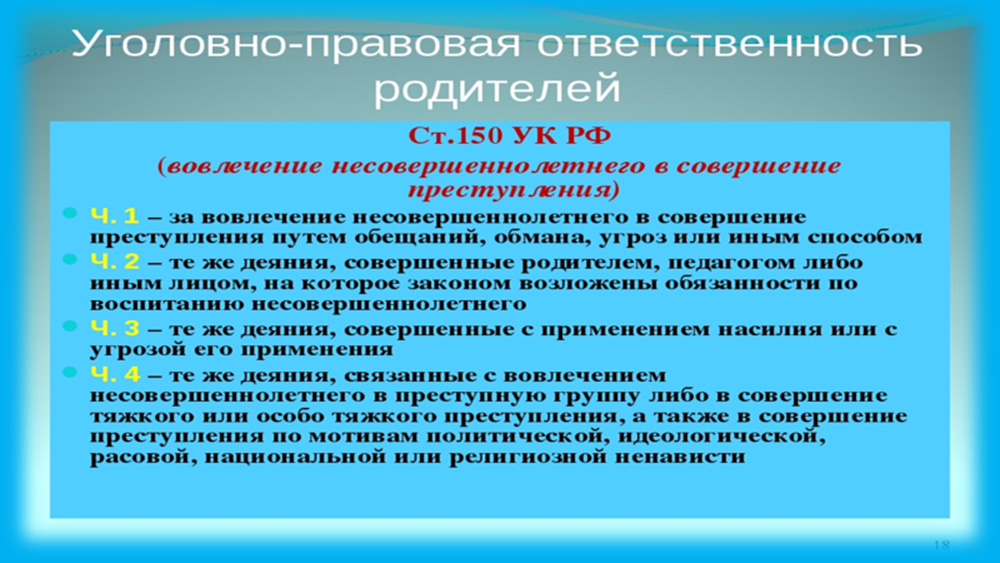 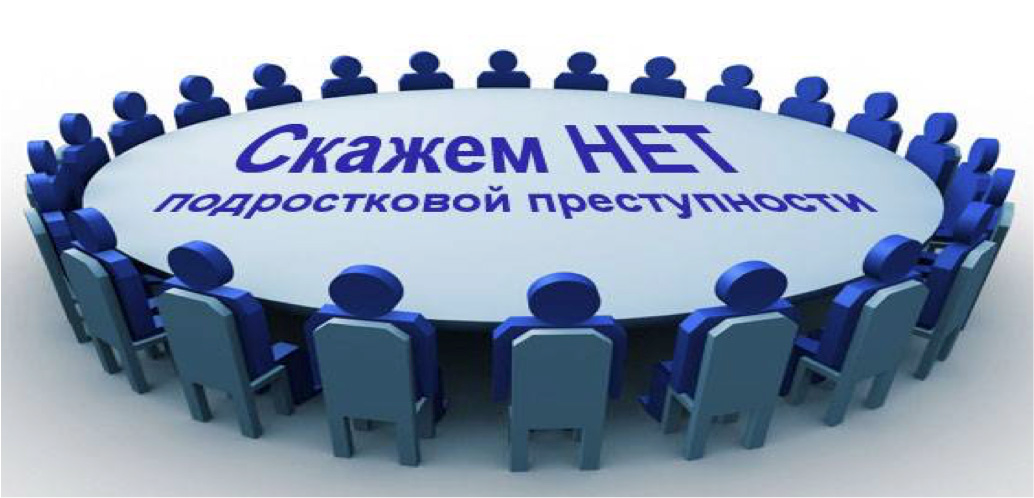 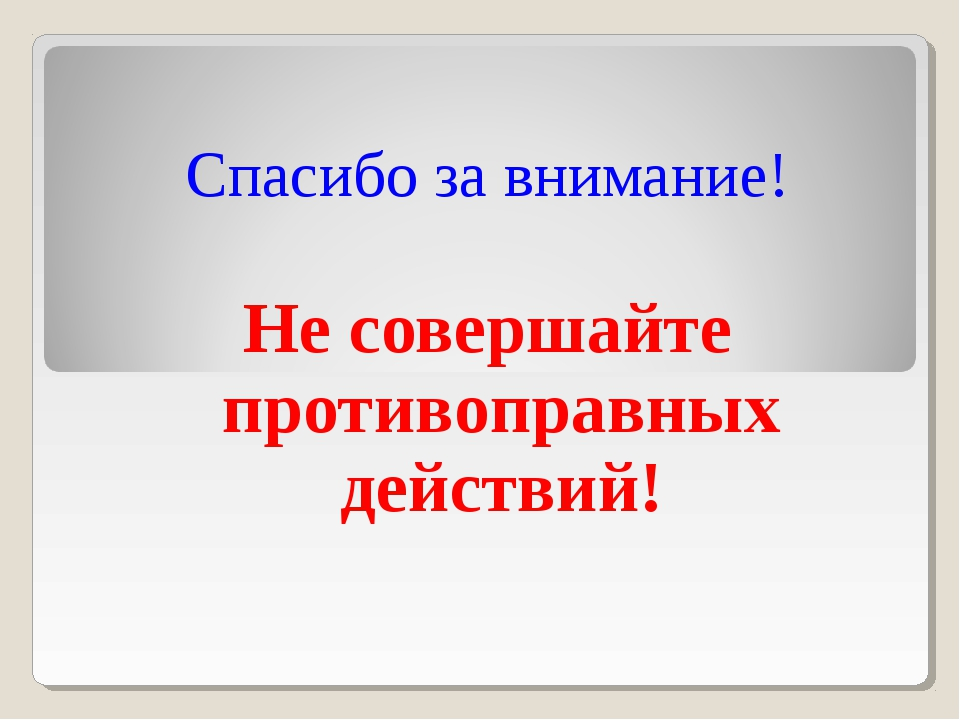